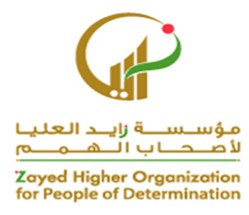 قراءة رسائل نصية من الجوال
علام منذر حلمي
قراءة رسائل نصية من الجوال
2 April 2021
2
قراءة رسائل نصية من الجوال
2 April 2021
3
قراءة رسائل نصية من الجوال
2 April 2021
4
قراءة رسائل نصية من الجوال
قراءة رسائل نصية من الجوال
عدد النقاط المهمه : 
المهارات البصرية
المهارات السمعية 
المهارات الحركية 
المهارات الادراكية 
يمكن الاستغناء عن اى مهارة من ما سبق ماعدا الادراك .
2 April 2021
5
قراءة رسائل نصية من الجوال
اهم التطبيقات المستخدمة للتواصل :
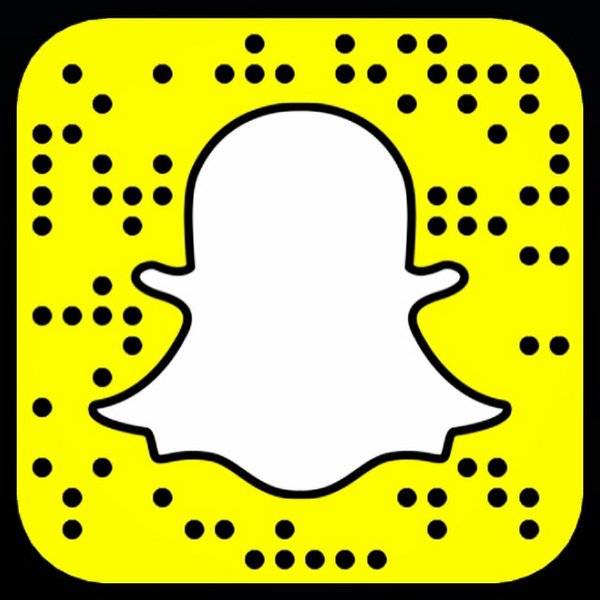 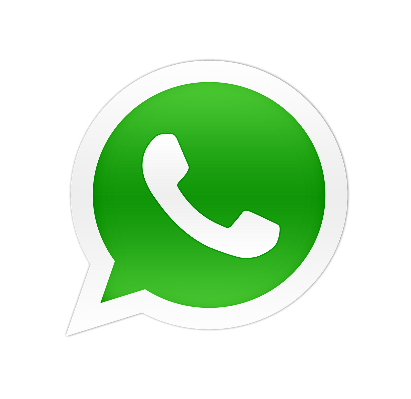 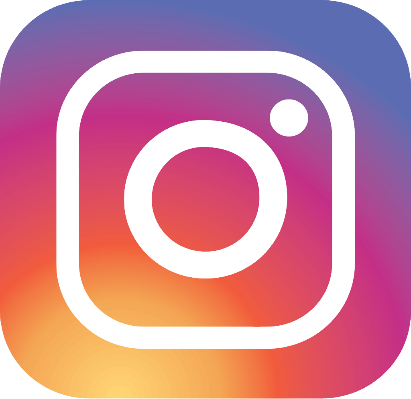 6
قراءة رسائل نصية من الجوال
صور للتواصل عبر التطبيقات :
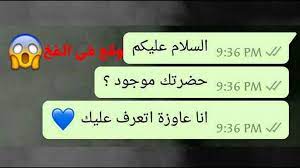 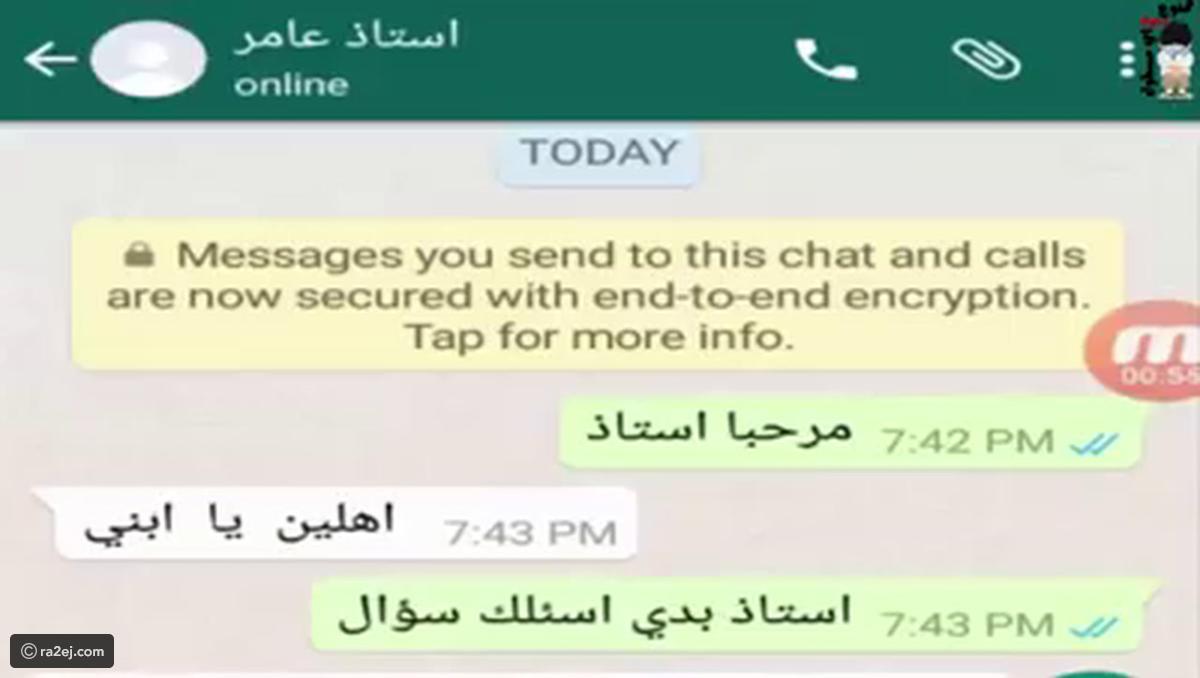 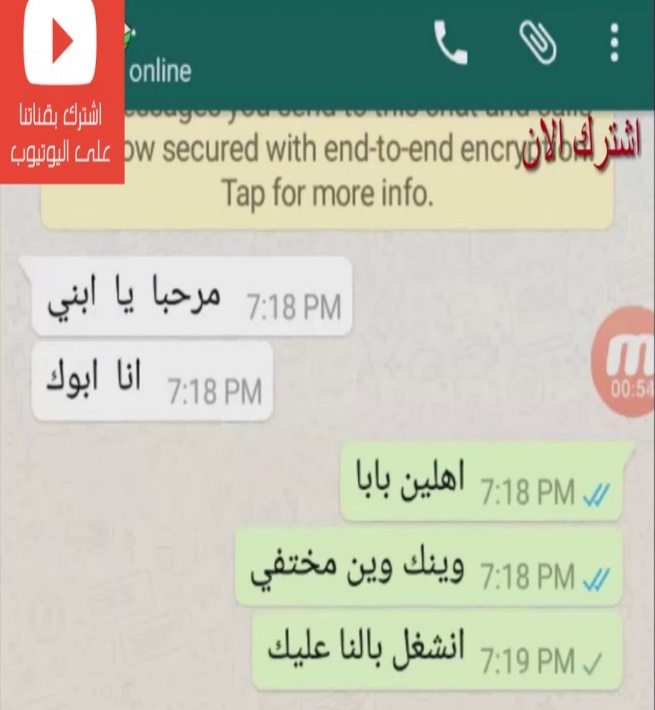 7